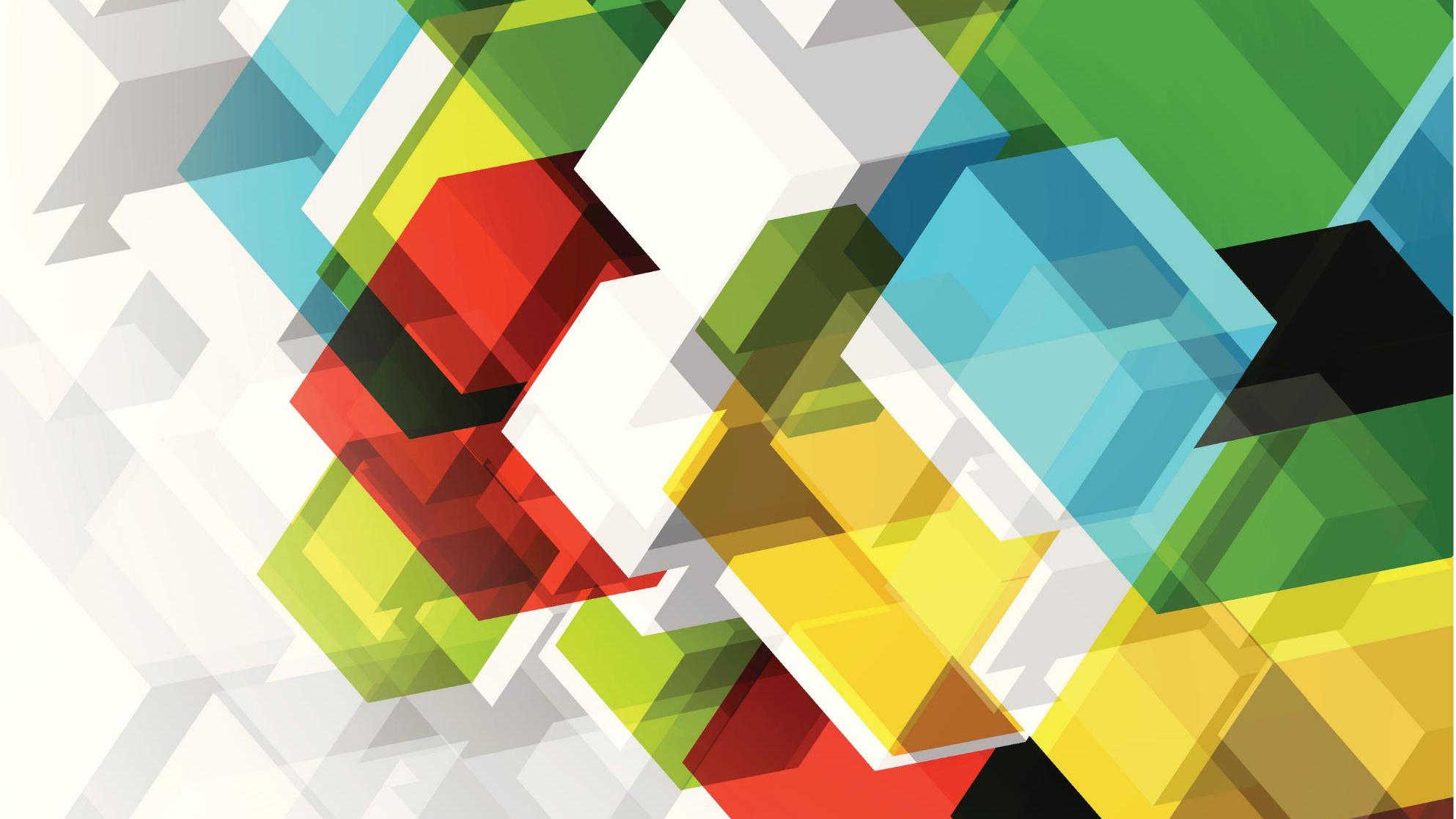 Female pelvic viscera . Practical anatomy
Msc. Dr. Reham Saad Kadhum
Urinary Bladder
As in the male, the urinary bladder is situated immediately behind the pubic bones .
Because of the absence of the prostate, the bladder lies at a lower level than in the male pelvis, and the neck rests directly on the upper surface of the urogenital diaphragm. 
The apex of the bladder lies behind the symphysis pubis 
The base, or posterior surface, is separated by the vagina from the rectum.
 The superior surface is related to the uterovesical pouch of peritoneum and to the body of the uterus. 
The inferolateral surfaces are related in front to the retropubic pad of fat and the pubic bones.
Female Genital Organs1. Ovary
Location and Description 
Each ovary is oval shaped, measuring 1.5 × 0.75 in. (4 × 2 cm), and is attached to the back of the broad ligament by the mesovarium That part of the broad ligament extending between the attachment of the mesovarium and the lateral wall of the pelvis is called the suspensory ligament of the ovary 
The round ligament of the ovary, which represents the remains of the upper part of the gubernaculum, connects the lateral margin of the uterus to the ovary
The ovary usually lies against the lateral wall of the pelvis in a depression called the ovarian fossa, bounded by the external iliac vessels above and by the internal iliac vessels behind .
The position of the ovary is, however, extremely variable, and it is often found hanging down in the rectouterine pouch (pouch of Douglas). During pregnancy, the enlarging uterus pulls the ovary up into the abdominal cavity. After childbirth, when the broad ligament is lax, the ovary takes up a variable position in the pelvis.
The ovaries are surrounded by a thin fibrous capsule, the tunica albuginea. This capsule is covered externally by a modified area of peritoneum called the germinal epithelium.
Blood Supply
Arteries
The ovarian artery arises from the abdominal aorta at the level of the 1st lumbar vertebra.
Veins
The ovarian vein drains into the inferior vena cava on the right side and into the left renal vein on the left side. 
Lymph Drainage
The lymph vessels of the ovary follow the ovarian artery and drain into the para-aortic nodes at the level of the 1st lumbar vertebra.
Nerve Supply
The nerve supply to the ovary is derived from the aortic plexus and accompanies the ovarian artery.
Uterine Tube
Location and Description
The two uterine tubes are each about 4 in. (10 cm) long and lie in the upper border of the broad ligament . Each connects the peritoneal cavity in the region of the ovary with the cavity of the uterus. The uterine tube is divided into four parts:
1. The infundibulum is the funnel-shaped lateral end that projects beyond the broad ligament and overlies the ovary. The free edge of the funnel has several fingerlike processes, known as fimbriae, which are draped over the ovary 
2. The ampulla is the widest part of the tube 
3. The isthmus is the narrowest part of the tube and lies just lateral to the uterus 
4. The intramural part is the segment that pierces the uterine wall .
Blood Supply
Arteries
The uterine artery from the internal iliac artery and the ovarian artery from the abdominal aorta 
Veins
The veins correspond to the arteries.
Lymph Drainage
The internal iliac and para-aortic nodes.
Nerve Supply
Sympathetic and parasympathetic nerves from the inferior hypogastric plexuses.
Uterus
Location and Description
The uterus is a hollow, pear-shaped organ with thick muscular walls. In the young nulliparous adult, it measures 3 in.  (8 cm) long, 2 in. (5 cm) wide, and 1 in. (2.5 cm) thick. It is divided into the fundus, body, and cervix
 The fundus is the part of the uterus that lies above the entrance of the uterine tubes.
 The body is the part of the uterus that lies below the entrance of the uterine tubes.
The cervix is the narrow part of the uterus. 
It pierces the anterior wall of the vagina and is divided into the supravaginal and vaginal parts of the cervix. The cavity of the uterine body is triangular in coronal section, but it is merely a cleft in the sagittal plane . The cavity of the cervix, the cervical canal, communicates with the cavity of the body through the internal os and with that of the vagina through the external os. Before the birth of the first child, the external os is circular. In a parous woman, the vaginal part of the cervix is larger, and the external os becomes a transverse slit so that it possesses an anterior lip and a posterior lip
Relations
■■ Anteriorly: The body of the uterus is related anteriorly to the uterovesical pouch and the superior surface of the bladder . The supravaginal cervix is related to the superior surface of the bladder. The vaginal cervix is related to the anterior fornix of the vagina.
■■ Posteriorly: The body of the uterus is related posteriorly to the rectouterine pouch (pouch of Douglas) with coils
of ileum or sigmoid colon within it .
■■ Laterally: The body of the uterus is related laterally to the broad ligament and the uterine artery and vein . The supravaginal cervix is related to the ureter as it passes forward to enter the bladder. The vaginal cervix is related to the lateral fornix of the vagina. The uterine tubes enter the superolateral angles of the uterus, and the round ligaments of the ovary and of the uterus are attached to the uterine wall just below this level.
Structure of the Uterus
The uterus is covered with peritoneum except anteriorly, below the level of the internal os, where the peritoneum  passes forward onto the bladder. Laterally, there is also a space between the attachment of the layers of the broad ligament.
The muscular wall, or myometrium, is thick and made up of smooth muscle supported by connective tissue.
The mucous membrane lining the body of the uterus is known as the endometrium. It is continuous above with the mucous membrane lining the uterine tubes and below with the mucous membrane lining the cervix. The endometrium is applied directly to the muscle, there being no submucosa. From puberty to menopause, the endometrium undergoes extensive changes during the menstrual cycle in response to the ovarian hormones. 
The supravaginal part of the cervix is surrounded by visceral pelvic fascia, which is referred to as the parametrium. It is in this fascia that the uterine artery crosses the ureter on each side of the cervix.
Blood Supply
Arteries
The arterial supply to the uterus is mainly from the uterine artery, a branch of the internal iliac artery . The  uterine artery gives off a small descending branch that supplies the cervix and the vagina. 
Veins
The uterine vein follows the artery and drains into the internal iliac vein.
Lymph Drainage
The lymph vessels from the fundus of the uterus accompany the ovarian artery and drain into the para-aortic nodes at the level of the first lumbar vertebra. The vessels from the body and cervix drain into the internal and external iliac lymph nodes. A few lymph vessels follow the round ligament of the uterus through the inguinal canal and drain into the superficial inguinal lymph nodes.
Nerve Supply
Sympathetic and parasympathetic nerves from branches of the inferior hypogastric plexuses.
Supports of the Uterus
The uterus is supported mainly by the tone of the levatores ani muscles and the condensations of pelvic fascia, which form three important ligaments. 
1. The Levatores Ani Muscles and the Perineal Body .  
2. The Transverse Cervical, Pubocervical, and Sacrocervical Ligaments 
Transverse Cervical (Cardinal) Ligaments Transverse cervical ligaments are fibromuscular condensations of pelvic fascia that pass to the cervix and the upper end of thevagina from the lateral walls of the pelvis. Pubocervical Ligaments 
The pubocervical ligaments consist of two firm bands of connective tissue that pass to the cervix from the posterior surface of the pubis. They are positioned on either side of the neck of the bladder, to which they give some support (pubovesical ligaments).
Sacrocervical Ligaments The sacrocervical ligaments consist of two firm fibromuscular bands of pelvic fascia that pass to the cervix and the upper end of the vagina from the lower end of the sacrum. They form two ridges, one on either side of the rectouterine pouch (pouch of Douglas).
The broad ligaments and the round ligaments of the uterus are lax structures, and the uterus can be pulled up or pushed down for a considerable distance before they become taut. Clinically, they are considered to play a minor role in supporting the uterus.
The round ligament of the uterus, which represents the remains of the lower half of the gubernaculum, extends between the superolateral angle of the uterus, through the deep inguinal ring and inguinal canal, to the subcutaneous tissue of the labium majus .  It helps keep the uterus ant everted anteflexed (bent forward) but is considerably stretched during pregnancy.
Vagina
Location and Description
The vagina is a muscular tube that extends upward and backward from the vulva to the uterus  . 
It measures about 3 in. (8 cm) long and has anterior and posterior walls, which are normally in apposition. 
At its upper end, the anterior wall is pierced by the cervix, which projects downward and backward into the vagina. It is important to remember that the upper half of the vagina lies above the pelvic floor and the lower half lies within the perineum . 
The area of the vaginal lumen, which surrounds the cervix, is divided into four regions, or fornices: anterior, posterior, right lateral, and left lateral. 
The vaginal orifice in a virgin possesses a thin mucosal fold called the hymen, which is perforated at its center. After childbirth, the hymen usually consists only of tags.
Relations
■■ Anteriorly: The vagina is closely related to the bladder above and to the urethra below 
■■ Posteriorly: The upper third of the vagina is related to the rectouterine pouch (pouch of Douglas) and its middle
third to the ampulla of the rectum. The lower third is related to the perineal body, which separates it from the anal canal 
■■ Laterally: In its upper part, the vagina is related to the ureter; its middle part is related to the anterior fibers of the levator ani, as they run backward to reach the perineal body and hook around the anorectal junction . Contraction of the fibers of levator ani compresses the walls of the vagina together. In its lower part, the vagina is related to the urogenital diaphragm and the bulb of the vestibule.
Blood Supply
Arteries
The vaginal artery, a branch of the internal iliac artery, and the vaginal branch of the uterine artery supply the vagina.
Veins
The vaginal veins form a plexus around the vagina that drains into the internal iliac vein.
Lymph Drainage
The upper third of the vagina drains to the external and internal iliac nodes, the middle third drains to the internal
iliac nodes, and the lower third drains to the superficial inguinal nodes.
Nerve Supply
The inferior hypogastric plexuses.